E-İmza Geldğinde Yapılacak İşlemler
1.Sürücü İndirme
2.E-İmza Şifresi Öğrenme
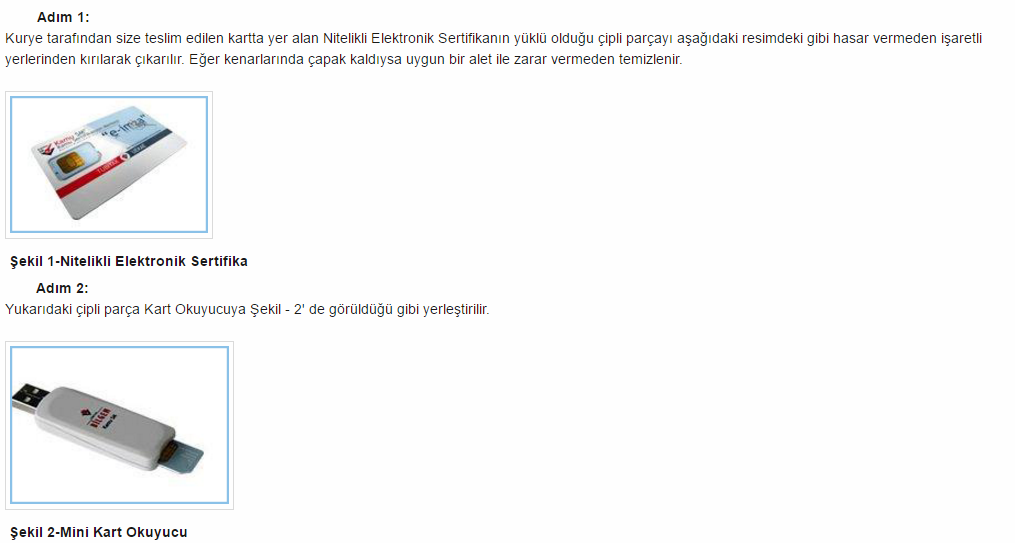 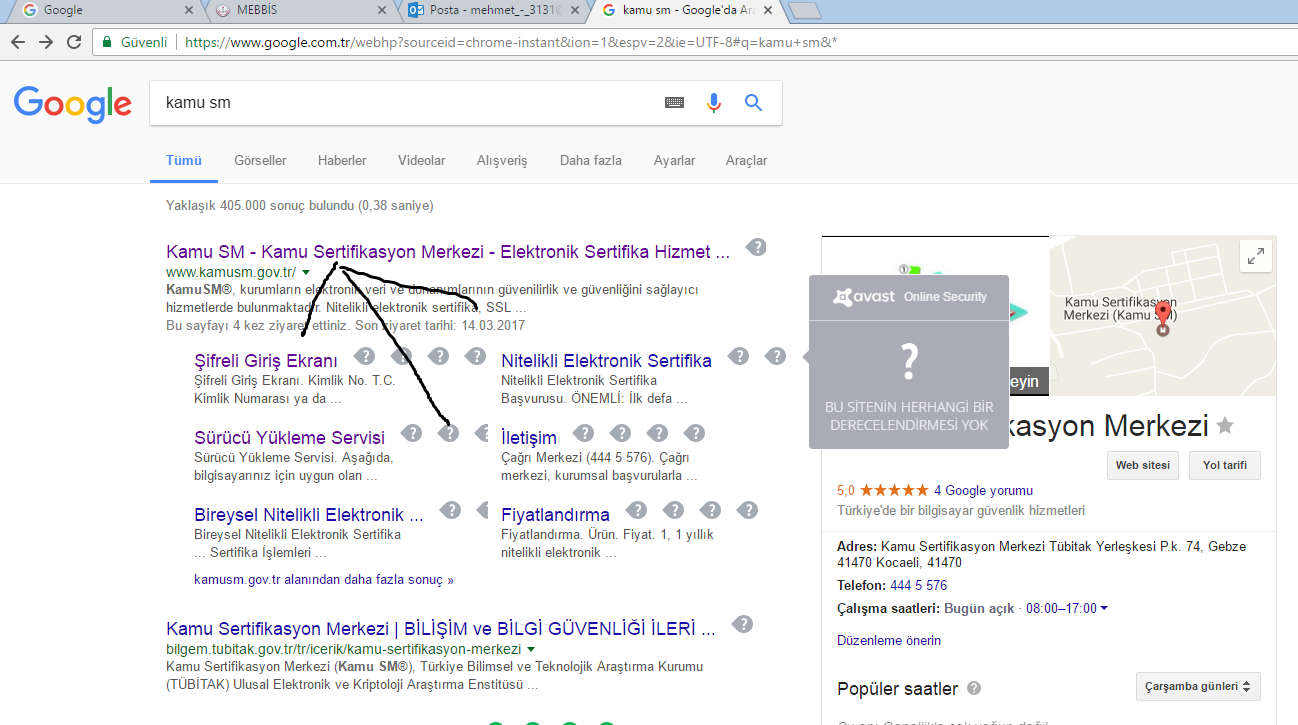 www.Kamusm.gov.tr sayfasına giriyoruz.
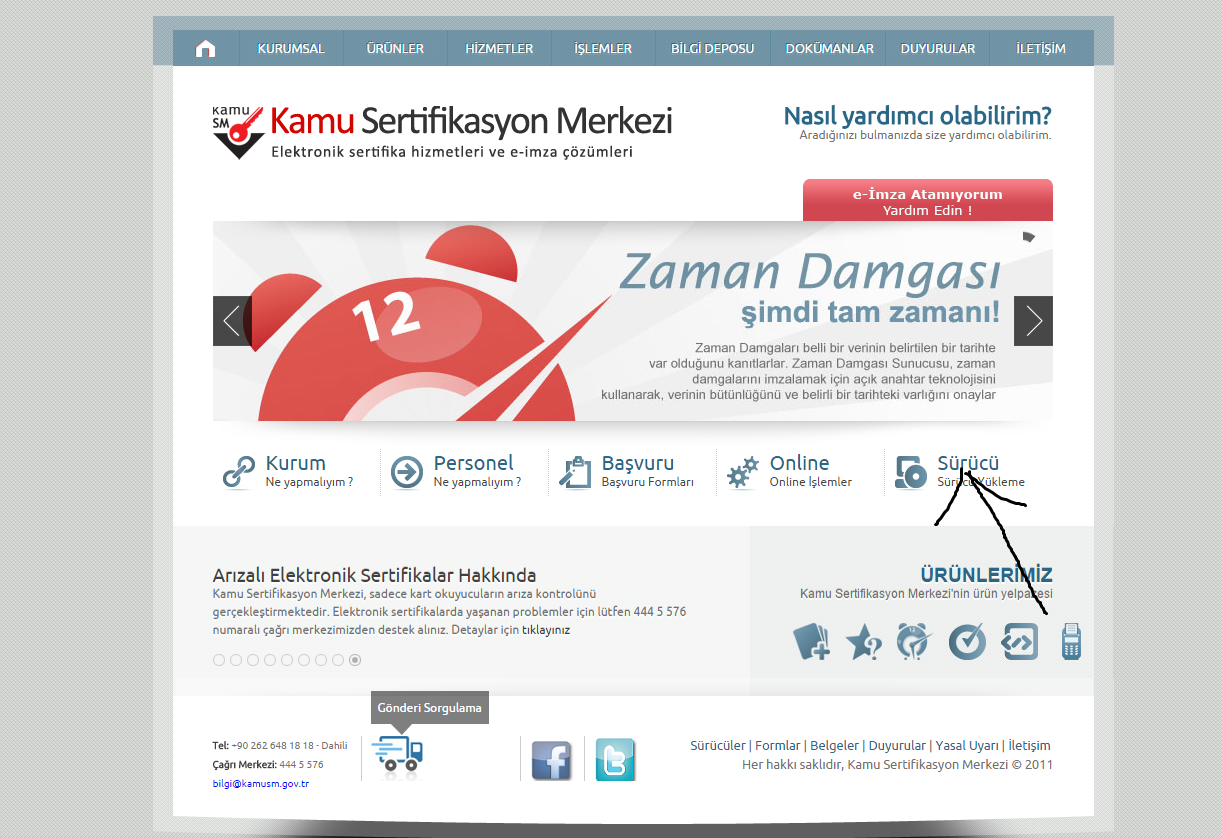 İlk önce kart sürücü ve kart okuyucunun sürücüleri yüklenir.
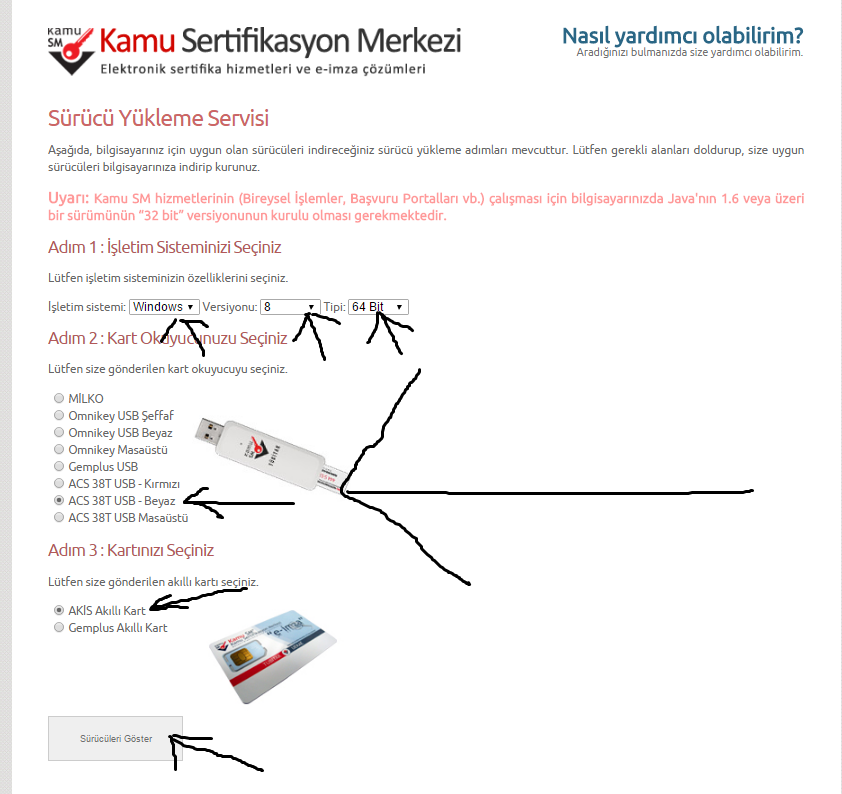 Bilgisayarınızın işletim sistemine göre sürücüleri seçiyorsunuz.
-Kart okuyucusunu ‘’ACS 38T USB Beyaz ‘’ seçin.
-Kartıda ‘’Akis Akılı Kart’’
-Sonra sürücüleri göster seçeneğine tıklayınız.
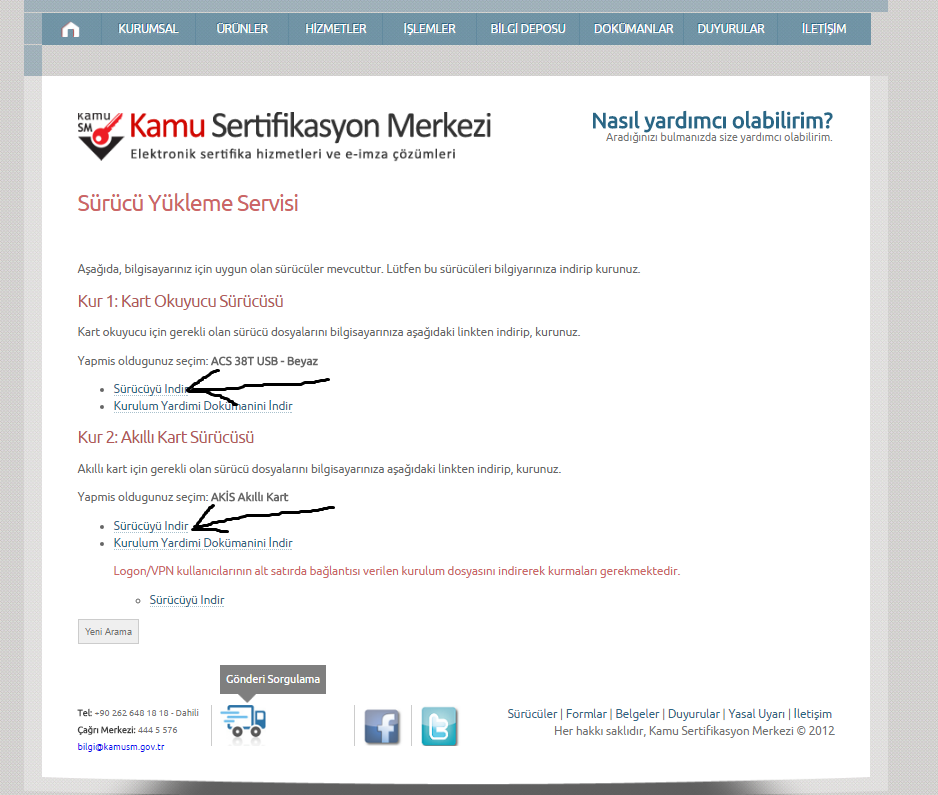 Kart Okuyucu sürücüyü İndirip Kuruyoruz.
Akılı Kart Sürücüsünü İndirip Kuruyoruz.
SÜRÜCÜLERİ İNDİRDİKTEN SONRA ‘’PIN ŞİFRESİ’’ NASIL ÖĞRENİLİR
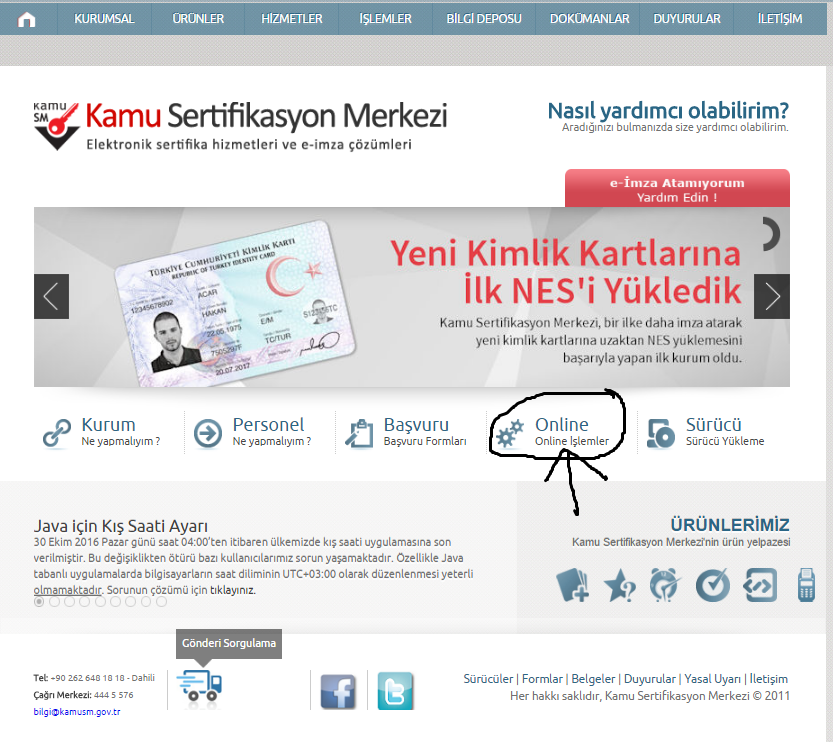 http://www.kamusm.gov.tr/ adresinde yer alan “Online İşlemler” linkine tıklanır.
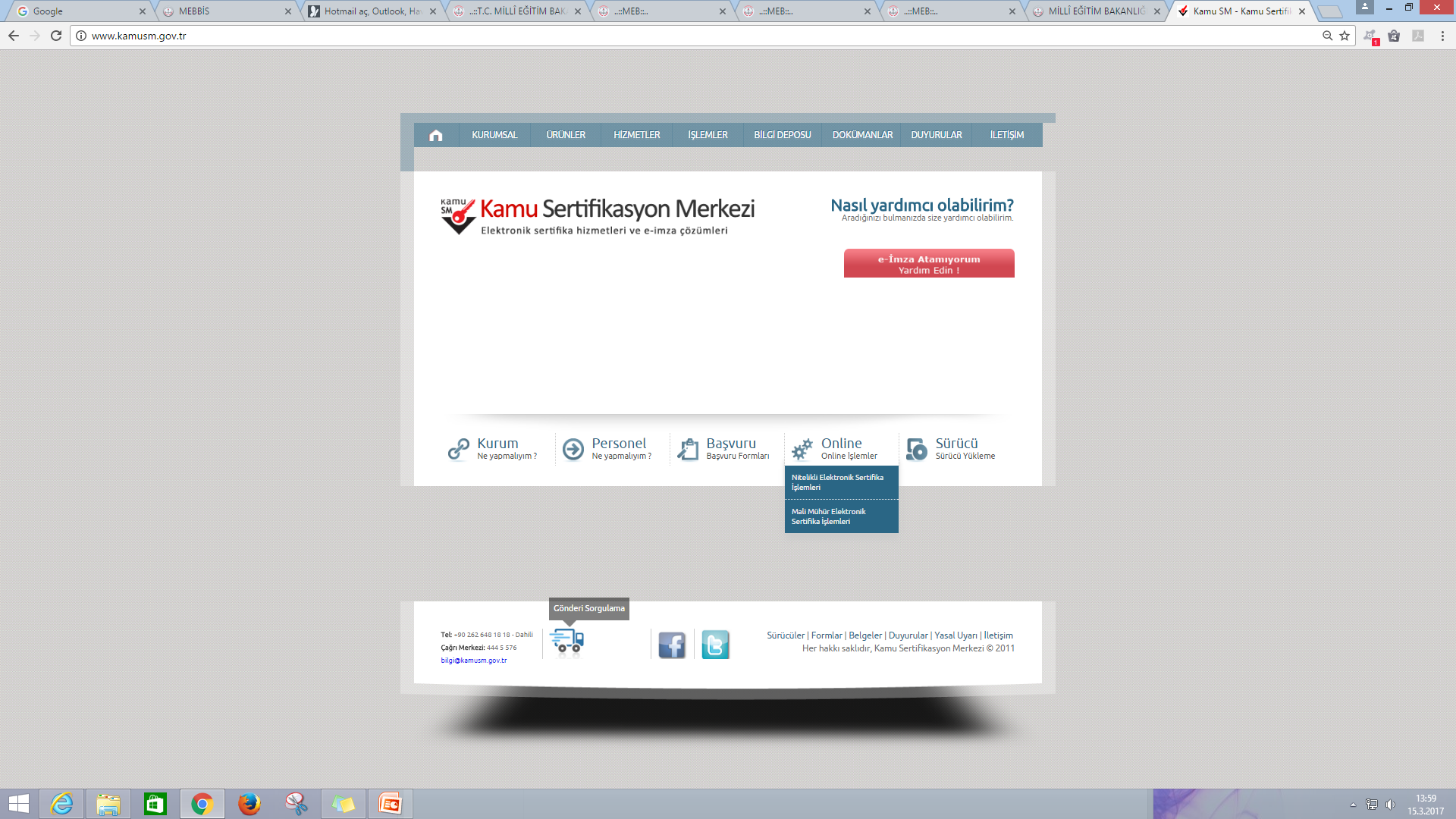 ‘’Nitelikli Elektronik Sertifikalar’’ kısmına tıklıyoruz
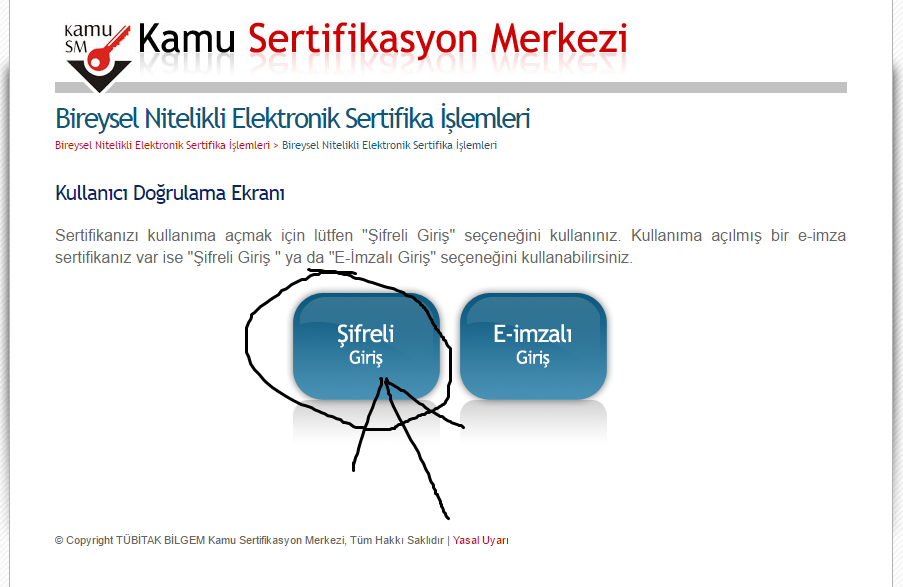 Şifreli Giriş Kısmını tıklıyoruz.
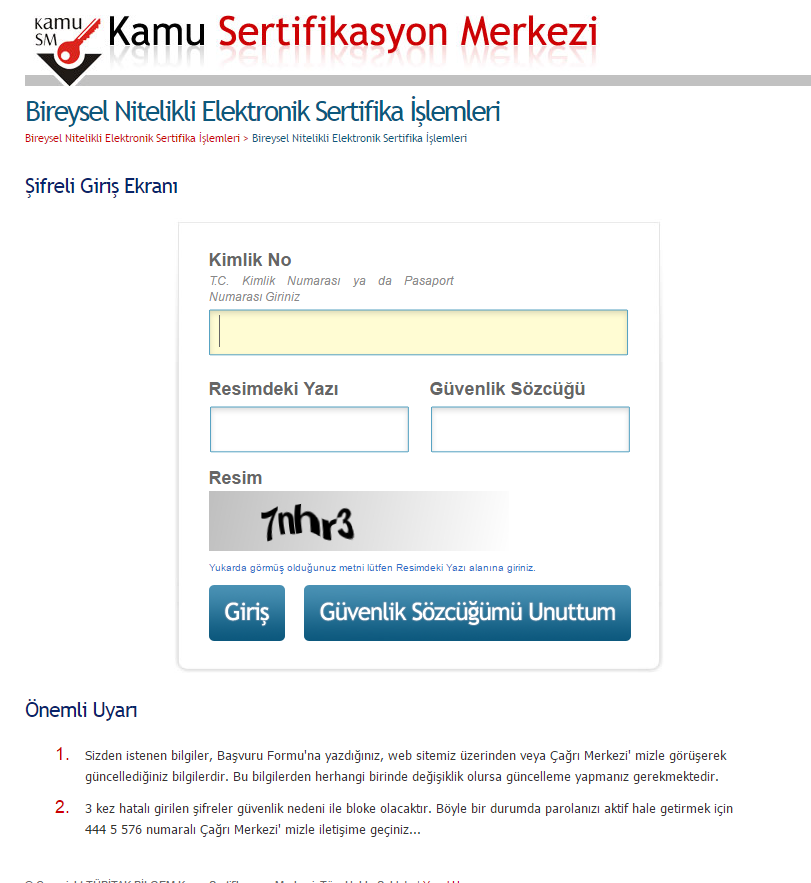 T.C. Kimlik No ve Güvenlik Sözcüğünü Giriyoruz.
Giriş Butonuna Tıklıyoruz.
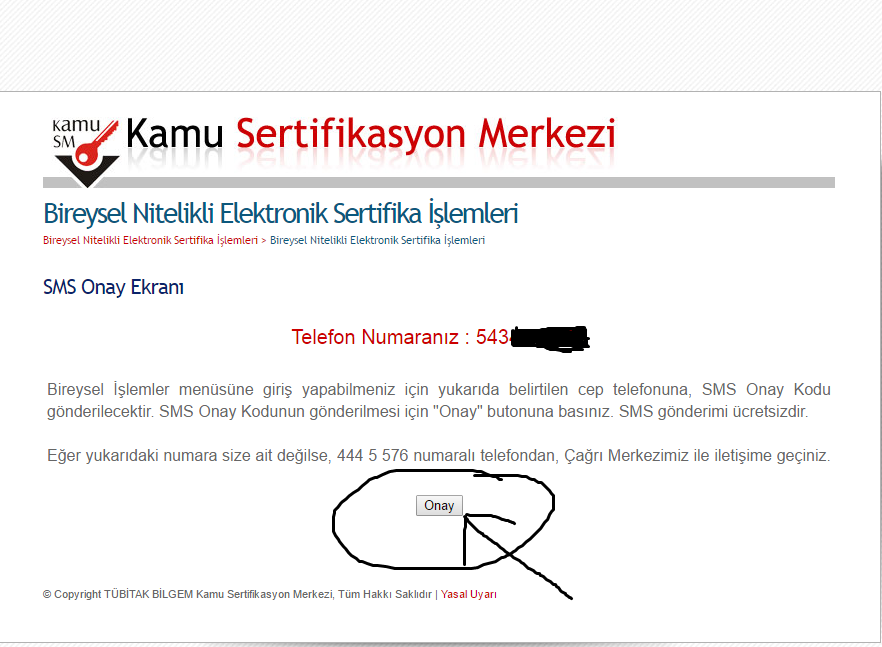 Onay Kısmına Tıklıyoruz.
Cep Telefonuna Onay Mesajı Geliyor.
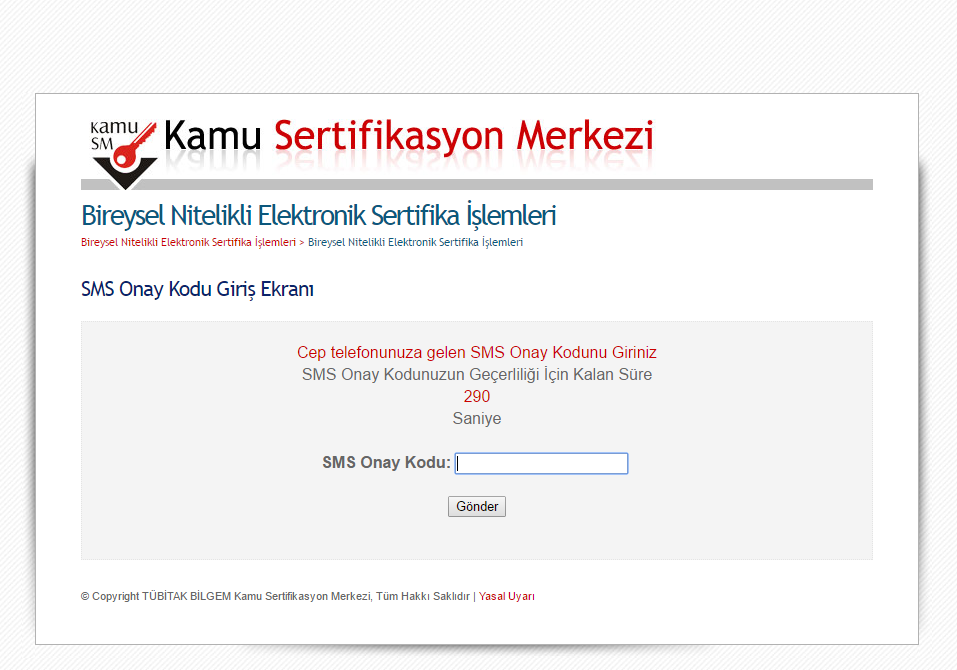 Gelen Sms Kodunu Girip Gönder diyoruz.
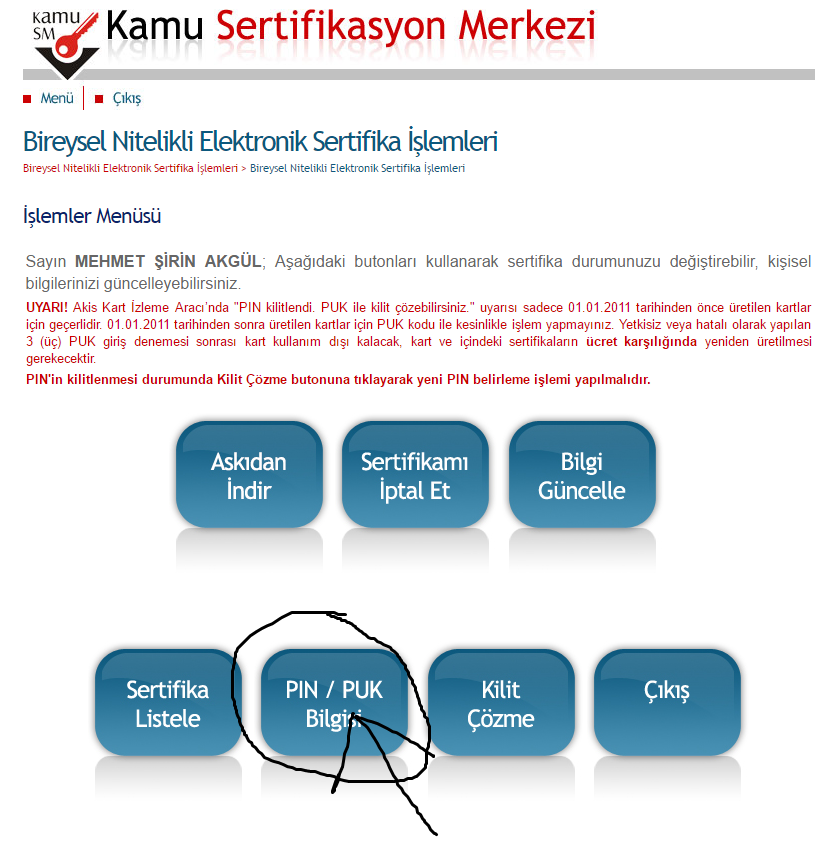 Pın/Puk Bilgisine tıkladığınızda Pın kodunuz ekranda görülecektir.
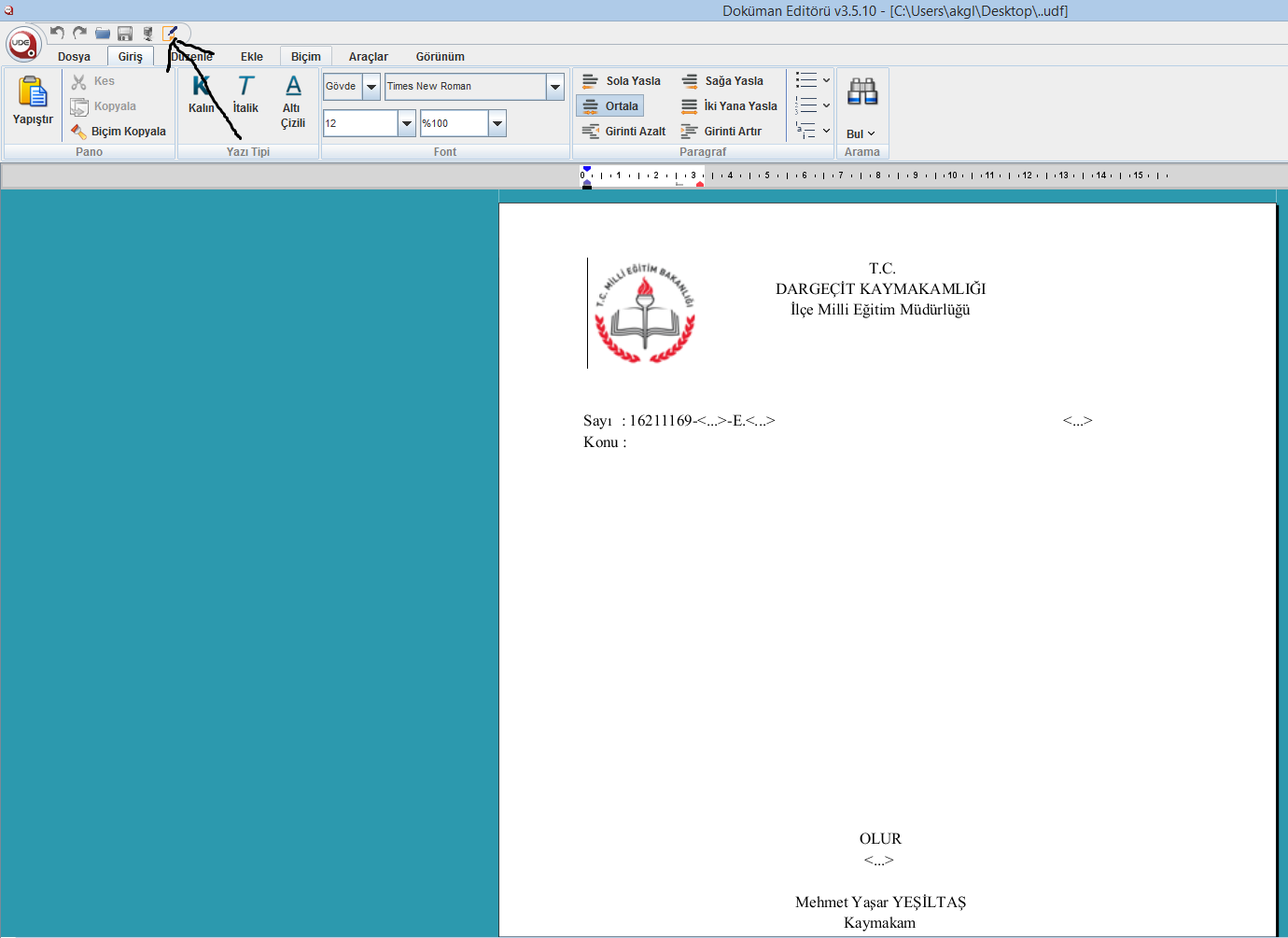 Kartınızı bilgisayara takıp.
Bir Uyap Şablon örneğini açıp yukarda imzalama kısmına tılayın yada F7 tuşunu kulanarak imzalayınız.
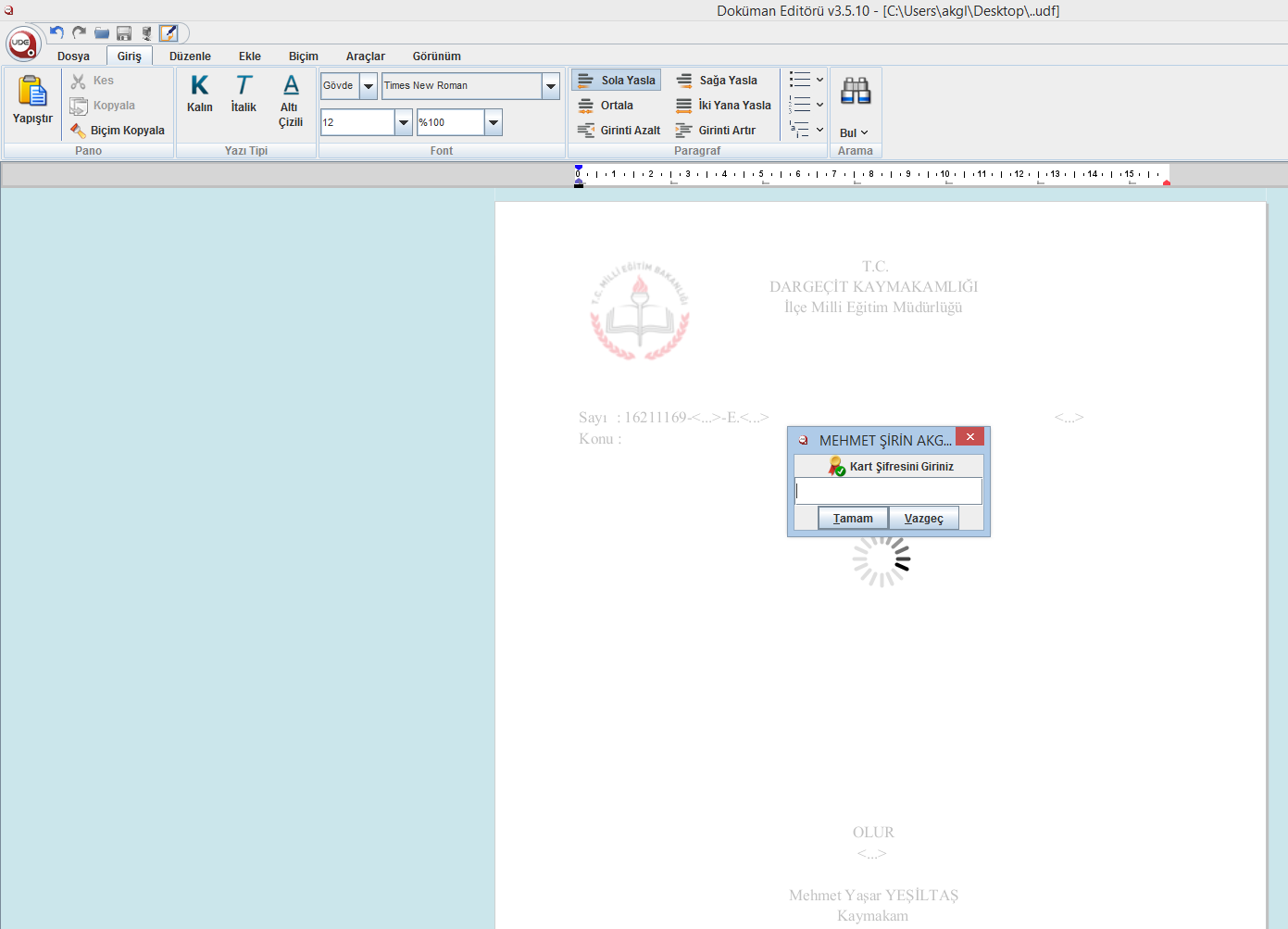 6 haneli pın kodunuz giriyorsunuz ve evrak imzalanıyor.
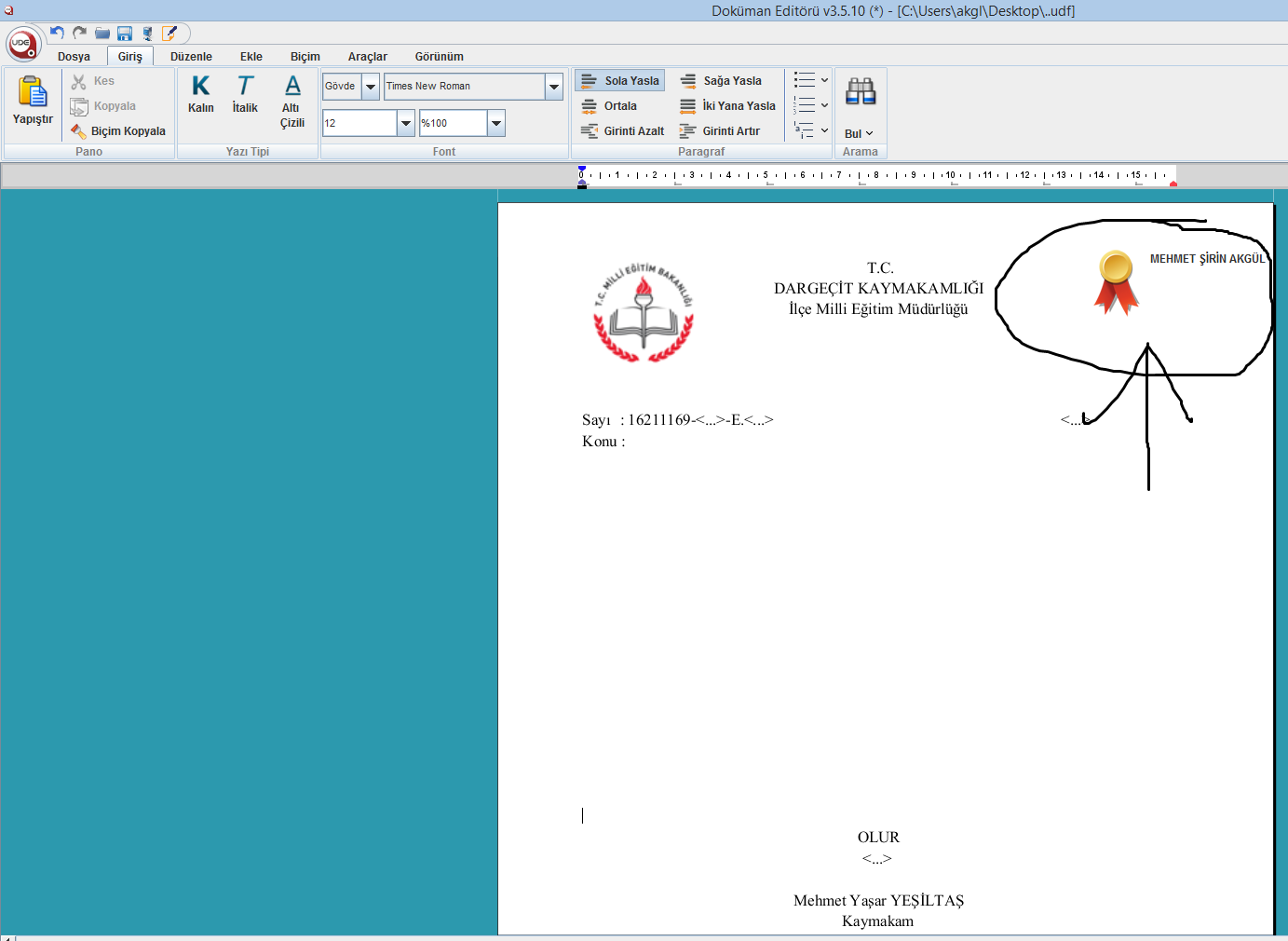 Yukarda görüldüğü gibi isminiz çıktığında evrak imzalanmış oluyor.